Информационно-методический семинар для некоммерческих организаций по участию в конкурсе публичных годовых отчетов СО НКО, реализующих проекты в сфере межнациональных и межконфессиональных отношений
06.10 2017
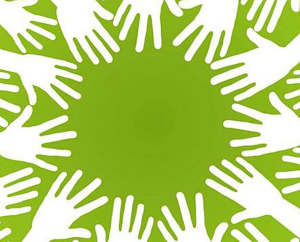 Роль публичной отчетности в деятельности НКО
Черненкова Елена Ивановна
ИНФОРМАЦИОННАЯ ОТКРЫТОСТЬ УЧАСТНИКОВ ОБЩЕСТВЕННО-ВЛАСТНОЙ КОММУНИКАЦИИ
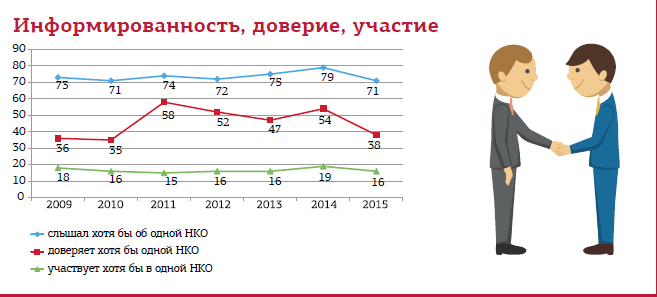 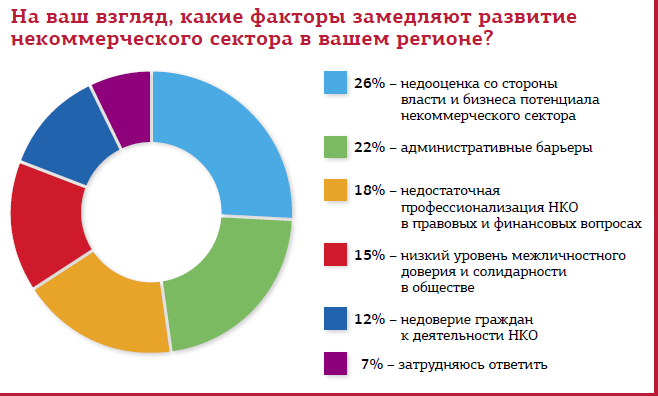 Подробную информацию о деятельности СО НКО имеют лишь 7,9% респондентов.
ИНСТРУМЕНТЫ, ОБЕСПЕЧИВАЮЩИЕ НАРАЩИВАНИЕ ИНФОРМАЦИОННОЙ ОТКРЫТОСТИ
[Speaker Notes: по отношению к инвесторам, партнерам, персоналу, общественности]
[Speaker Notes: по отношению к инвесторам, партнерам, персоналу, общественности]